TENANCY UNCOMMON:CONDOMINIUM ASSOCIATION ISSUES FOR THE LANDLORD & TENANT LAWYERPART I
Presentation by Jane Bolin, Esq., and
Jonathan S. Goldstein, Esq.
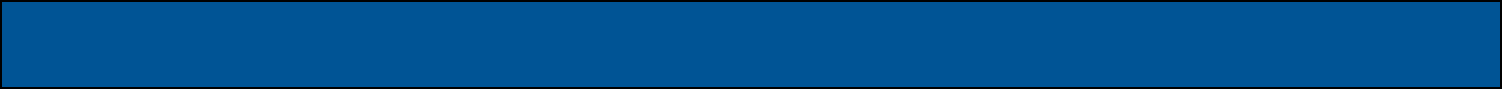 A. Introduction to Condominium Associations:

The Condominium Association and 
the Condominium Documents
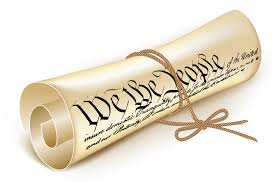 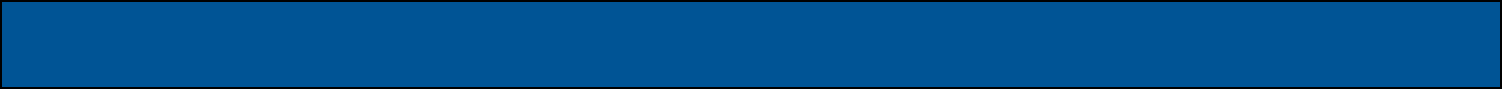 What are the Condominium Documents?
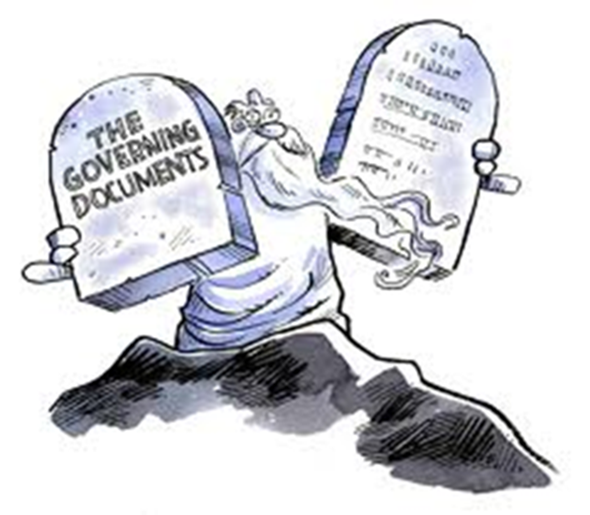 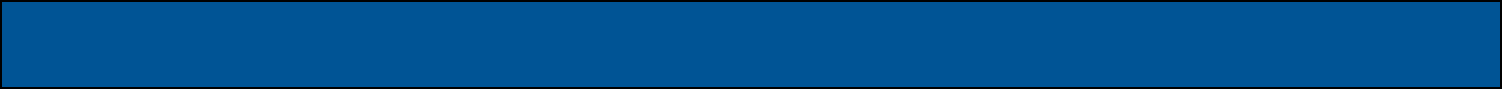 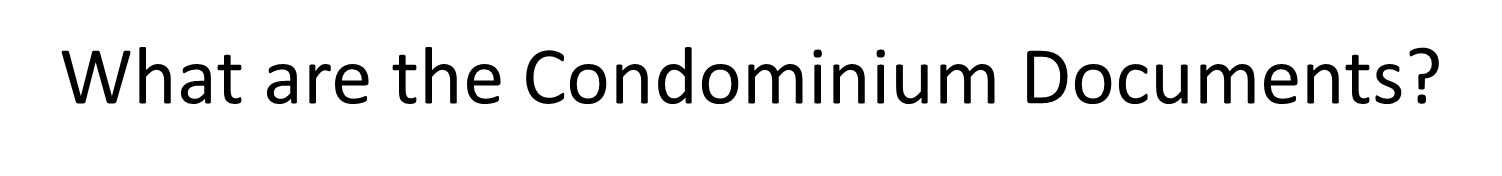 Recorded Declaration and Amendments.
Articles of Incorporation
Bylaws
Rules and Regulations
Board Interpretations and Adopted Policies
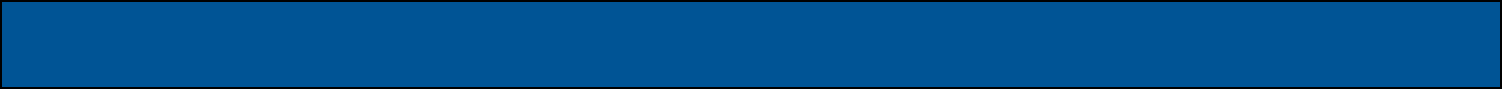 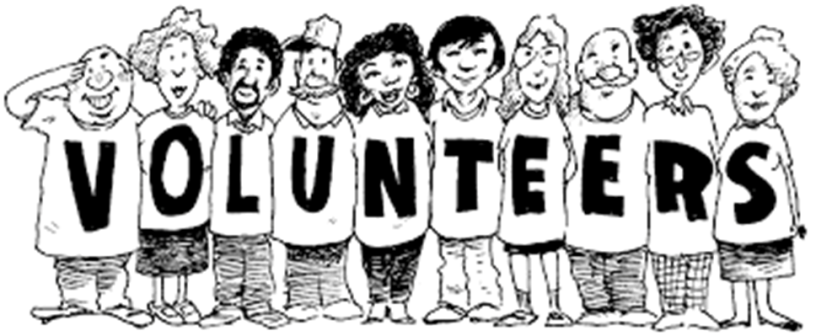 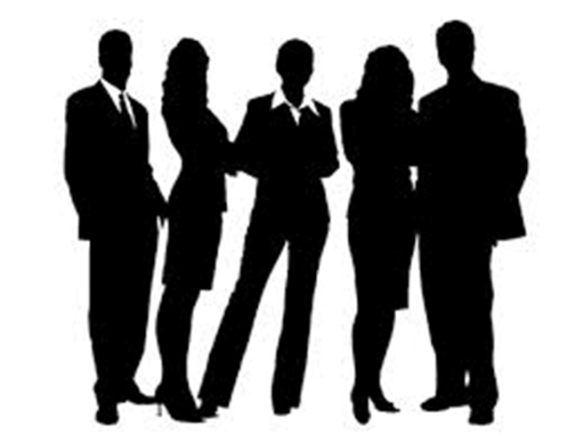 What Legal Authorities are Applicable to Condominiums?
Florida Statutes 718, 607, 617, 83
Administrative Code 61-B https://www.flrules.org
Division of Condominiums, Timeshare and Mobile Homes
Arbitration Decisions from the Division
Declaratory Statements from the Division
http://www.myfloridalicense.com/dbpr/lsc/archives.html
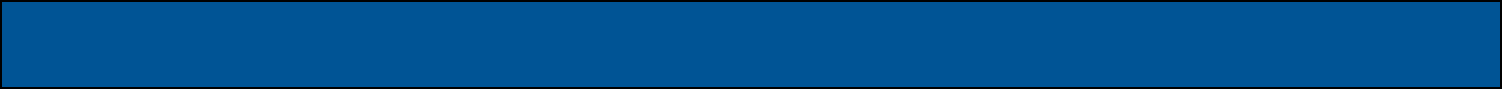 B. The Particularities of Condominium Tenancies:
Lease & Tenancy and Use Rights
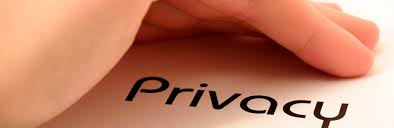 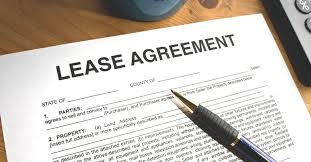 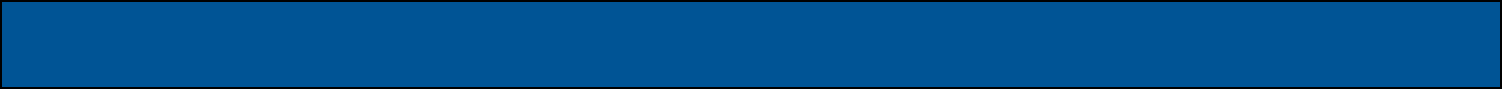 Sample Declaration Language for Uniform Lease
“…Every lease shall be in writing and shall specifically provide (or, if it does not, shall be automatically deemed to provide) that a material condition of the lease shall be the additional execution of any uniform lease addendum which may be adopted by the Board of Directors and which uniform lease addendum shall control in the event of any conflict between the terms and conditions of the lease and the uniform lease addendum, the tenant's full compliance with the covenants, terms, conditions and restrictions of this Declaration (and all Exhibits hereto), and with any and all rules and regulations adopted by the Association from time to time (before or after the execution of the lease), and that the Association may evict any tenant in violation of this Declaration, the By-Laws, or any Rules and Regulations adopted by the Board of Directors, as if the Association, were landlord, in accordance with Chapter 83 of the Florida Statutes governing residential tenancies. The Association is deemed to be granted a limited attorney in fact power by the Owner of the Unit in which a defaulting tenant resides, solely for the purpose of carrying out any powers of eviction or rent collection set forth in this Section 17.__...
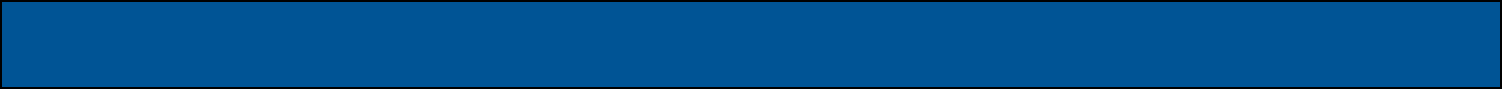 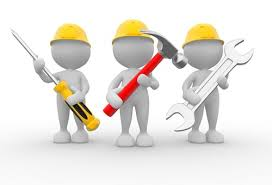 Duty To Maintain
III. (2) The tenant will be subject to the Association’s determination of what is reasonably necessary maintenance.  Simply because necessary work for maintenance may also constitute alterations or improvements does not nullify a condominium board's authority and duty to maintain the condominium common elements. 

Ralph v. Envoy Point Condo. Ass'n, Inc., 455 So. 2d 454, 455 (Fla. Dist. Ct. App. 1984).
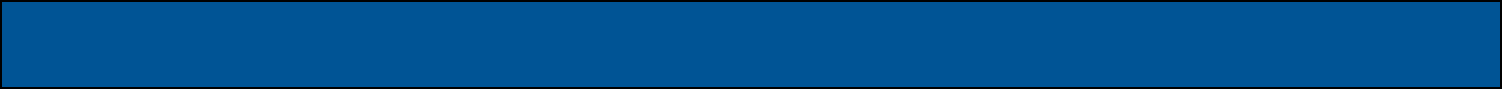 Irrevocable Right of Access
d.	The Association has an “irrevocable” right to access a unit pursuant to §718.111(5)(a), Fla. Stat., which states:

“(a) The association has the irrevocable right of access to each unit during reasonable hours, when necessary for the maintenance, repair, or replacement of any common elements or of any portion of a unit to be maintained by the association pursuant to the declaration or as necessary to prevent damage to the common elements or to a unit.”
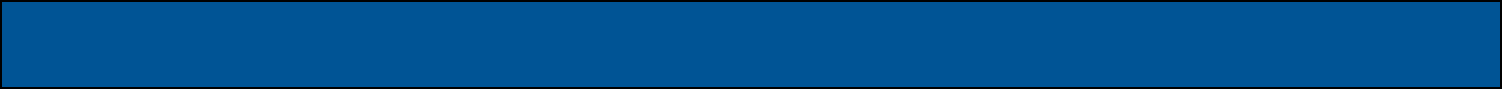 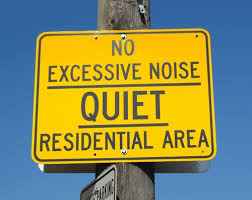 Quiet Enjoyment
IV (a)	“Florida law… recognizes that ‘in the absence of express covenants inconsistent therewith’ the ordinary lease includes an implied covenant of quiet enjoyment. See Hankins v. Smith, 103 Fla. 892, 138 So. 494, 496 (1931).” Stinson, Lyons, Gerlin & Bustamante, P.A. v. Brickell Bldg. 1 Holding Co., 923 F.2d 810, 813-14 (11th Cir. 1991)(The court held that the lease provisions allowing for renovations and entry to make repairs to the building that are deemed necessary for safety, comfort, and preservation of the building do NOT violate quiet enjoyment.)
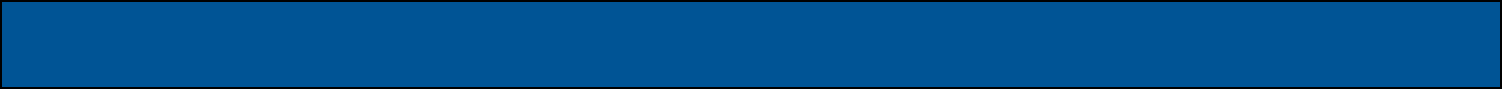 What Remedies Exist for Landlord, Tenants and Associations in the Condominium Context?
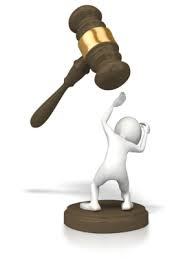 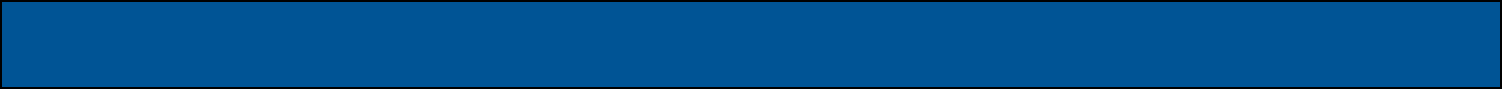 §718.303(1), Fla. Stat.:  Each unit owner, each tenant and other invitee, and each association is governed by, and must comply with the provisions of, this chapter, the declaration, the documents creating the association, and the association bylaws which shall be deemed expressly incorporated into any lease of a unit. Actions for damages or for injunctive relief, or both, for failure to comply with these provisions may be brought by the association or by a unit owner against:

(a)  The association.
(b)  A unit owner.
(c)  Directors designated by the developer, for actions taken by them before control of the association is assumed by unit owners other than the developer.
(d)  Any director who willfully and knowingly fails to comply with these provisions.
(e)  Any tenant leasing a unit, and any other invitee occupying a unit.
NOTE: Tenants DO NOT have standing under §718.303(1), Fla. Stat.
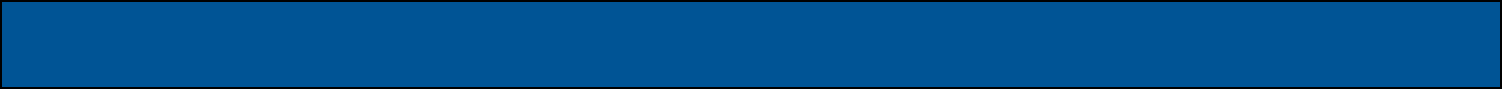 Condo ADR =  Mandatory Non Binding Arbitration
Prior to the institution of court litigation, a party to a “Dispute” shall petition the division for nonbinding arbitration.  §718.1255(4)(a), Fla. Stat.
“The term “dispute” means any disagreement between two or more parties that involves: (a) The authority of the board of directors, under this chapter or association document to: 1. Require any owner to take any action, or not to take any action, involving that owner’s unit or the appurtenances thereto.” §718.1255(1)(a)(1), Fla. Stat.
Prior to the institution of court litigation, a party to a dispute shall petition the division for nonbinding arbitration.  §718.1255(4)(a), Fla. Stat.
A dispute shall not include: “…the eviction or other removal of a tenant from a unit; alleged breaches of fiduciary duty by one or more directors; or claims for damages to a unit based upon the alleged failure of the association to maintain the common elements or condominium property.”  See §718.1255(4)(a), Fla. Stat.
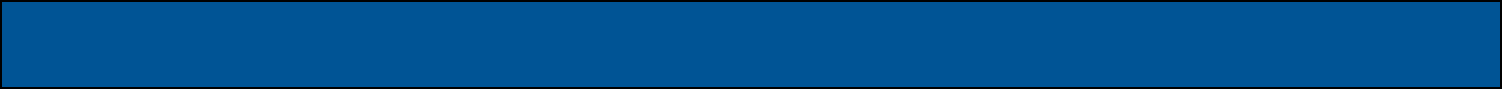 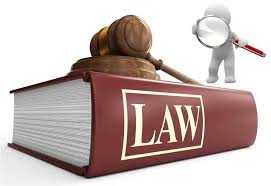 C. Other Potential Remedies

Negligence

Tortious Interference with a Contractual Relationship

Tortious Interference with Advantageous Business Relationship
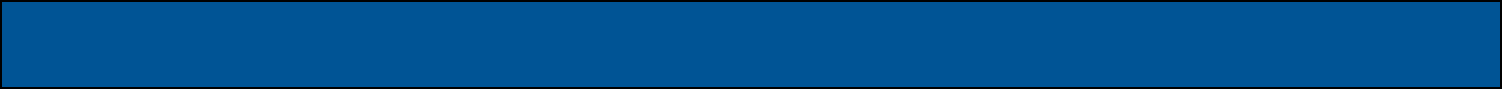 718.111 (5)(b)(1) In addition to the association’s right of access in paragraph (a) and regardless of whether authority is provided in the declaration or other recorded condominium documents, an association, at the sole discretion of the board, may enter an abandoned unit to inspect the unit and adjoining common elements; make repairs to the unit or to the common elements serving the unit, as needed; repair the unit if mold or deterioration is present; turn on the utilities for the unit; or otherwise maintain, preserve, or protect the unit and adjoining common elements. For purposes of this paragraph, a unit is presumed to be abandoned if:

a. The unit is the subject of a foreclosure action and no tenant appears to have resided in the unit for at least 4 continuous weeks without prior written notice to the association; or
b. No tenant appears to have resided in the unit for 2 consecutive months without prior written notice to the association, and the association is unable to contact the owner or determine the whereabouts of the owner after reasonable inquiry.
Abandonment of Units
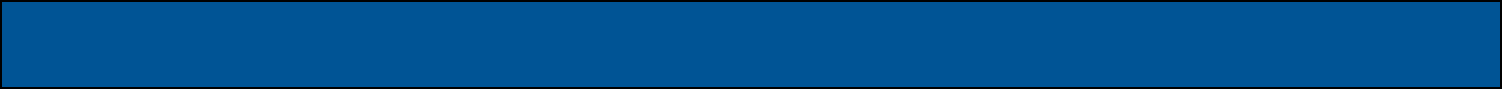 2. Except in the case of an emergency, an association may not enter an abandoned unit until 2 days after notice of the association’s intent to enter the unit has been mailed or hand-delivered to the owner at the address of the owner as reflected in the records of the association. The notice may be given by electronic transmission to unit owners who previously consented to receive notice by electronic transmission.
3. Any expense incurred by an association pursuant to this paragraph is chargeable to the unit owner and enforceable as an assessment pursuant to s. 718.116, and the association may use its lien authority provided by s. 718.116 to enforce collection of the expense.
4. The association may petition a court of competent jurisdiction to appoint a receiver to lease out an abandoned unit for the benefit of the association to offset against the rental income the association’s costs and expenses of maintaining, preserving, and protecting the unit and the adjoining common elements, including the costs of the receivership and all unpaid assessments, interest, administrative late fees, costs, and reasonable attorney fees.
Abandonment of Units Continued
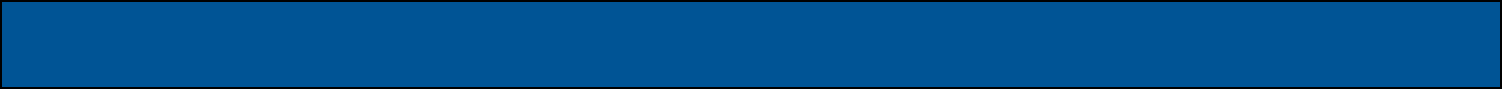 Right to Collect Rent
718.116 (11)(a) If the unit is occupied by a tenant and the unit owner is delinquent in paying any monetary obligation due to the association, the association may make a written demand that the tenant pay to the association the subsequent rental payments and continue to make such payments until all monetary obligations of the unit owner related to the unit have been paid in full to the association. The tenant must pay the monetary obligations to the association until the association releases the tenant or the tenant discontinues tenancy in the unit.
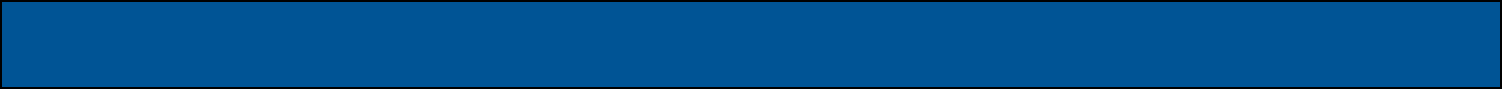 Landlord wants to rent their condominium unit.  The Landlord and Tenant enter into a lease and a copy is sent to the Association, which has adopted a Leasing Approval Rule, in which the Association has forty five (45) days to consider an application for a lease and can approve or disapprove for any reason whatsoever.  The Association also requires a $300.00 background check fee and a security deposit of $4,000.00 for the protection of the common elements.  The Declaration is silent regarding leasing approval but only permits the leasing of a unit once per calendar year.  The Association rejects the tenant and states the reason as “too many kids”.
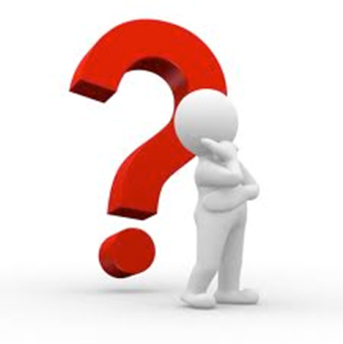 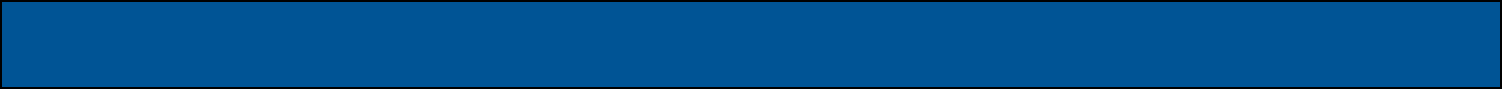 Declaration Restrictions & Approval Process 

SAMPLE: 

Disapproval for Good Cause. The Board of Directors (or a leasing review committee designated by the Board for this purpose) shall have the absolute right to disapprove of a proposed tenancy (including a renewal) for good cause, provided that any disapproval shall only constitute a disapproval for good cause if in fact based upon uniformly applicable stated criteria as stated herein.  If the Board (or any leasing committee) shall disapprove of a proposed tenant for any reason, such reason need not be given in the notice of rejection provided to the owner and the tenant.  Good cause for disapproval shall include the right to withhold consent and approval for any prospective tenant or or lease renewal for the following reasons:
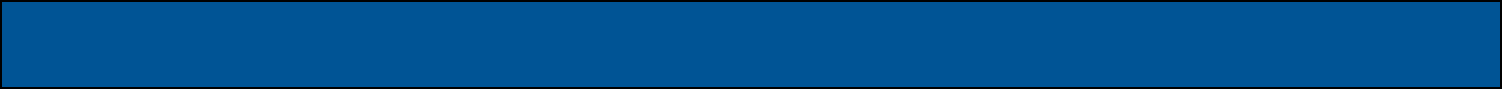 SAMPLE CONTINUED:

i.         In the event the prospective tenant, by being such a unit owner would automatically violate or breach a term, condition, restriction, rule or regulation or covenant under this Declaration or the Exhibits thereto;

ii.     In the event that the prospective tenant has been convicted of any felony or any misdemeanor involving theft, disorderly conduct or other public disturbance.
 
iii.    In the event that the prospective tenant has ever received a temporary or permanent restraining order. 
 
iv.    In the event that the prospective tenant is delinquent in the payment of any monetary obligation due to the Association. 
 
v.     In the event of any dishonesty by either the Unit Owner or prospective tenant in relation to any application for approval pursuant to this Section, or non-compliance with any provision of the Declaration  by the Unit Owner in relation to the proposed sale, transfer, conveyance, bequest, devise or otherwise.
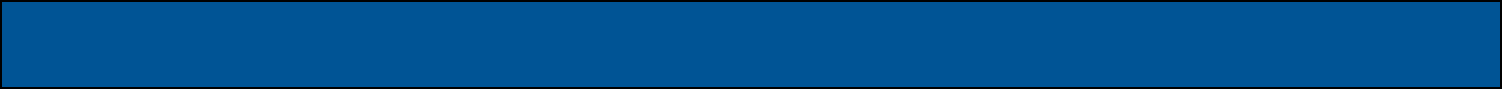 Other Examples of Typical Rejection Criteria and Frequent Declaration Restrictions Relating to Disapprovals of Tenancies:

Credit-worthiness

Section 8 Housing

Rental Caps – i.e. Only 20% of the units may be rented at a given time.

Prior Eviction

Prior Arrest
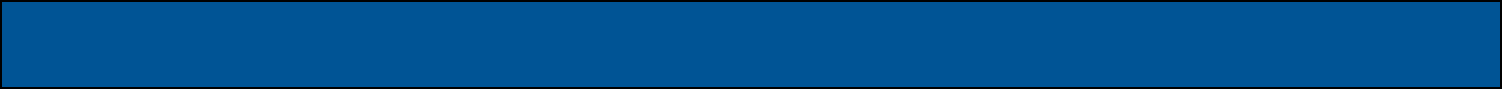 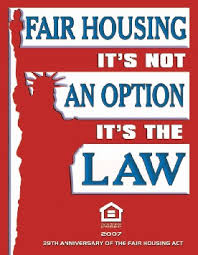 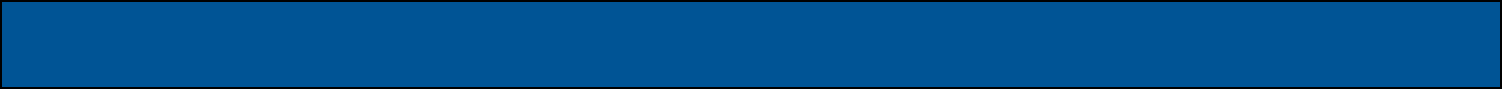 IX.	Condominium Act Provisions Relating to Security Deposits and Transfer Fees
1.	Section 718.112 – Bylaws

A.	§ 718.112(3)(a) – Optional Provisions; Leasing Restriction: The bylaws may provide for Restrictions on and requirements for the use, maintenance, and appearance of the units and the use of the common elements.  

B.	§ 718.112(2)(i) – Transfer Fees; Security Deposits
	
An association may, if it has the authority in the declaration or bylaws, require that a prospective lessee place a security deposit.
1.	The Amount cannot exceed the equivalent of 1 month's rent
2.	Must be placed into an escrow account maintained by the association. 
3.	The security deposit shall protect against damages to the common elements or association property. . .
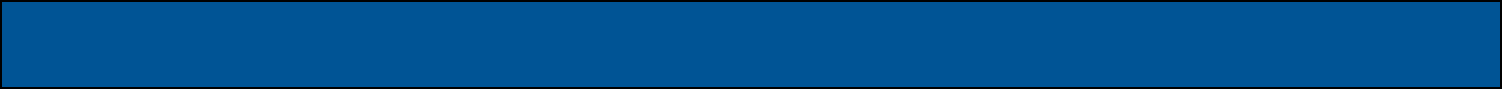 IX.	Condominium Act Provisions Relating to Security Deposits and Transfer Fees Cont.
§718.112 (2)(i) Transfer fees — 

No charge shall be made by the association or any body thereof in connection with the sale, mortgage, lease, sublease, or other transfer of a unit unless the association is required to approve such transfer and a fee for such approval is provided for in the declaration, articles, or bylaws. Any such fee may be preset, but in no event may such fee exceed $100 per applicant other than husband/wife or parent/dependent child, which are considered one applicant…” However, if the lease or sublease is a renewal of a lease or sublease with the same lessee or sublessee, no charge shall be made. The foregoing notwithstanding, an association may, if the authority to do so appears in the declaration or bylaws, require that a prospective lessee place a security deposit, in an amount not to exceed the equivalent of 1 month’s rent, into an escrow account maintained by the association. The security deposit shall protect against damages to the common elements or association property. Payment of interest, claims against the deposit, refunds, and disputes under this paragraph shall be handled in the same fashion as provided in part II of chapter 83.”
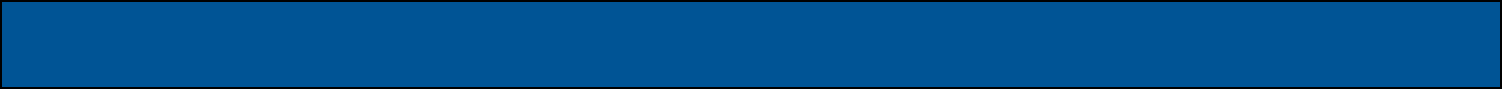 Thank you for your participation. Jane F. Bolinjane@peytonbolin.comJonathan S. Goldstein jgoldstein@dhaberlaw.com
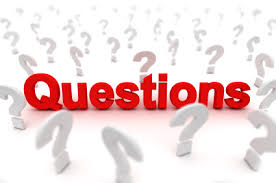 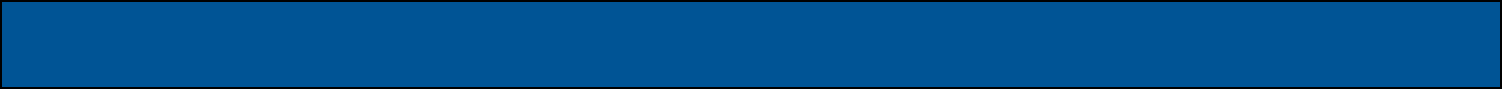